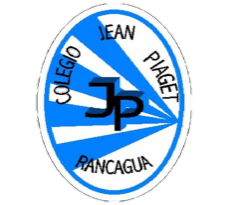 PLANIFICACIÓN  CLASES VIRTUALESSEMANA N° 31CLASE N°14 año AFECHA :26 de Octubre del  2020.
Colegio Jean Piaget
Mi escuela, un lugar para aprender y crecer en un ambiente saludable
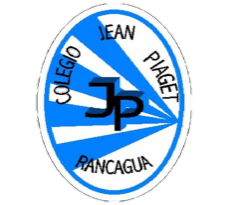 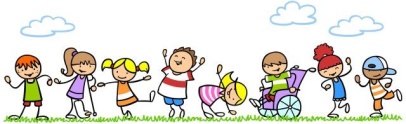 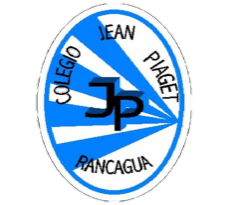 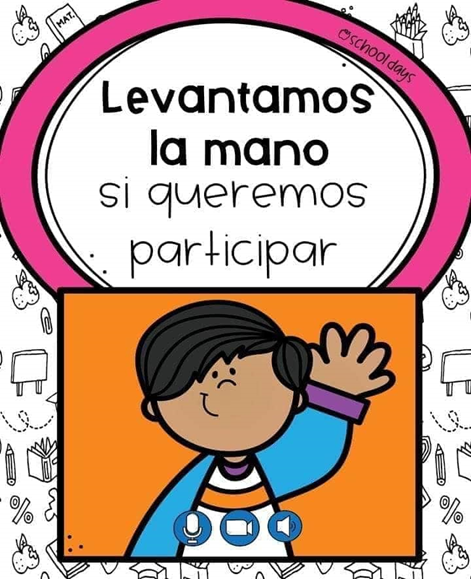 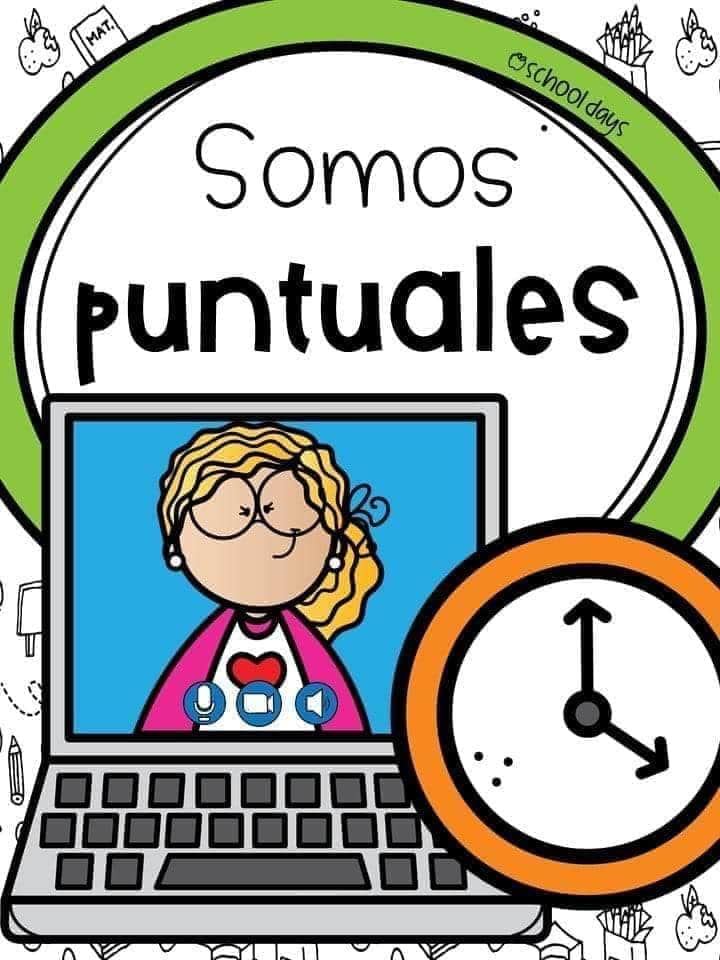 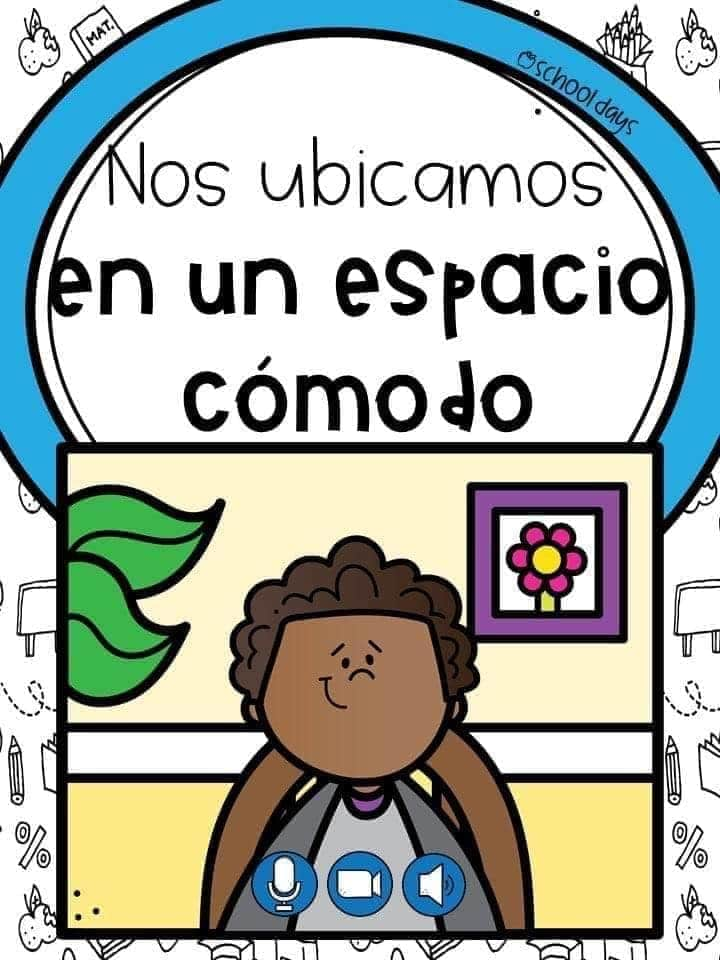 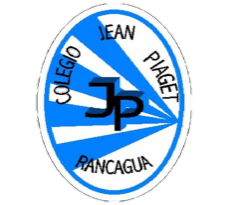 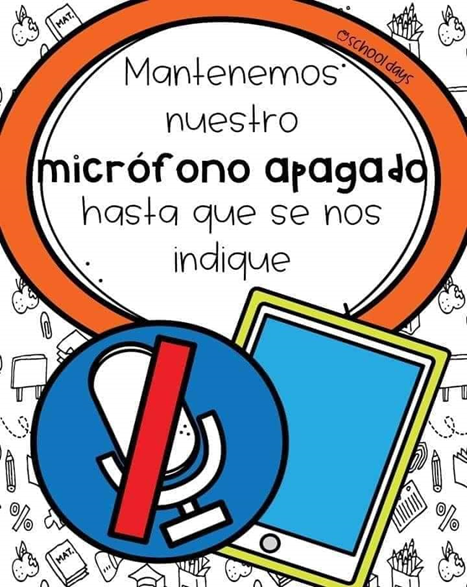 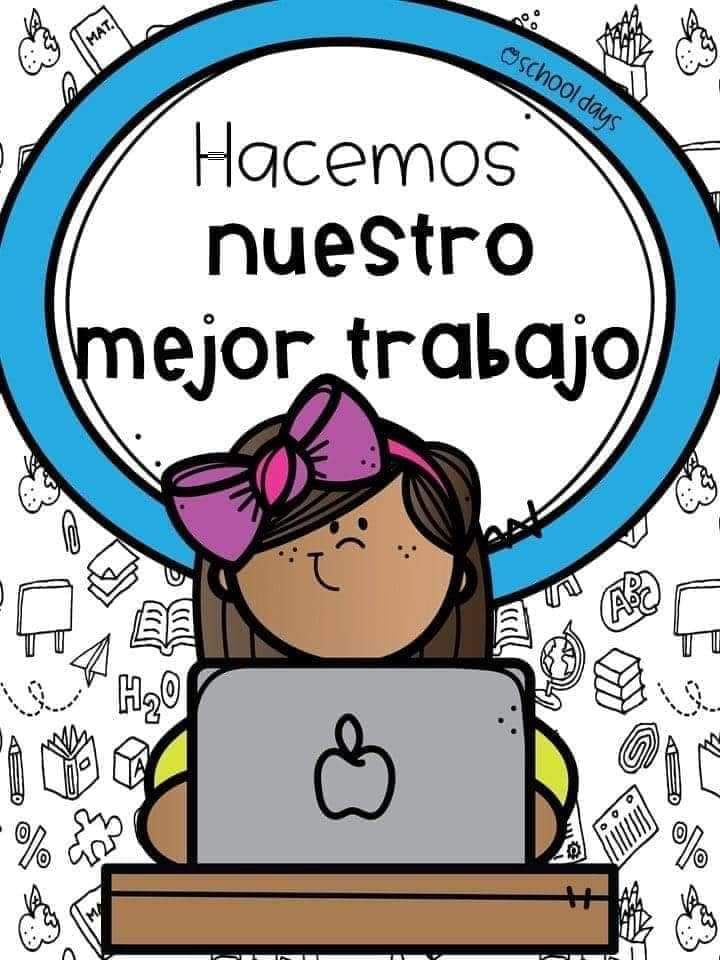 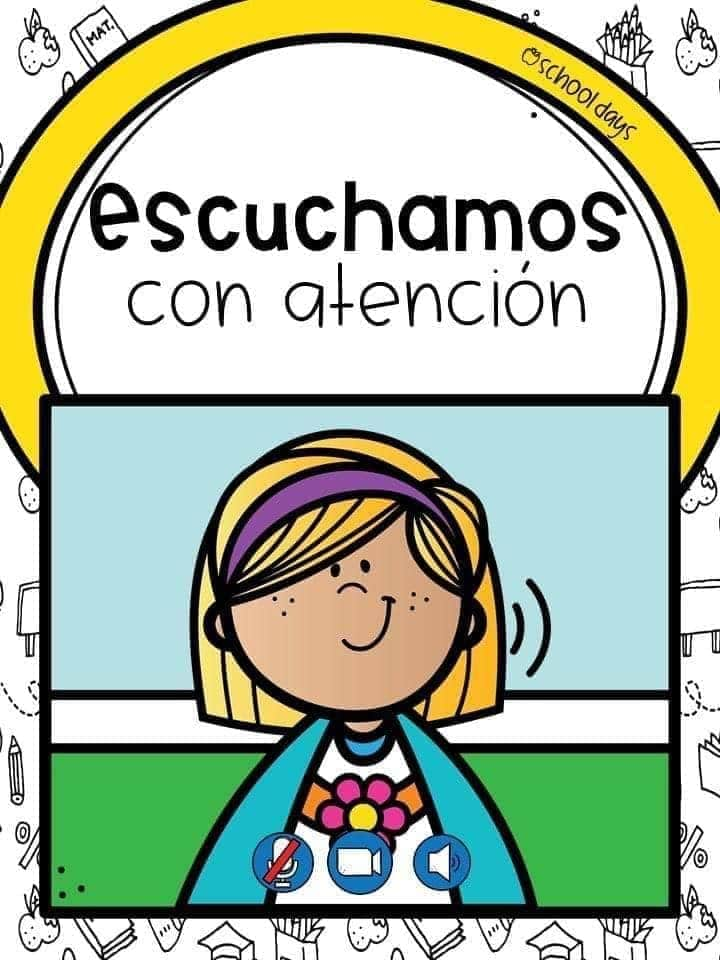 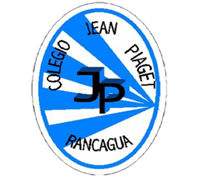 Motivación
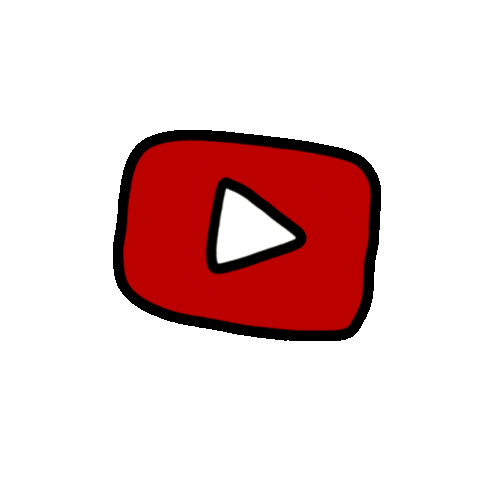 Te invito a ver algo más de las noticias.
https://luisamariaarias.wordpress.com/lengua-espanola/tema-3/la-noticia/
¿Qué noticias has escuchado de tu , locales, nacionales o
mundiales (deportivas, artísticas u otras)?
¿
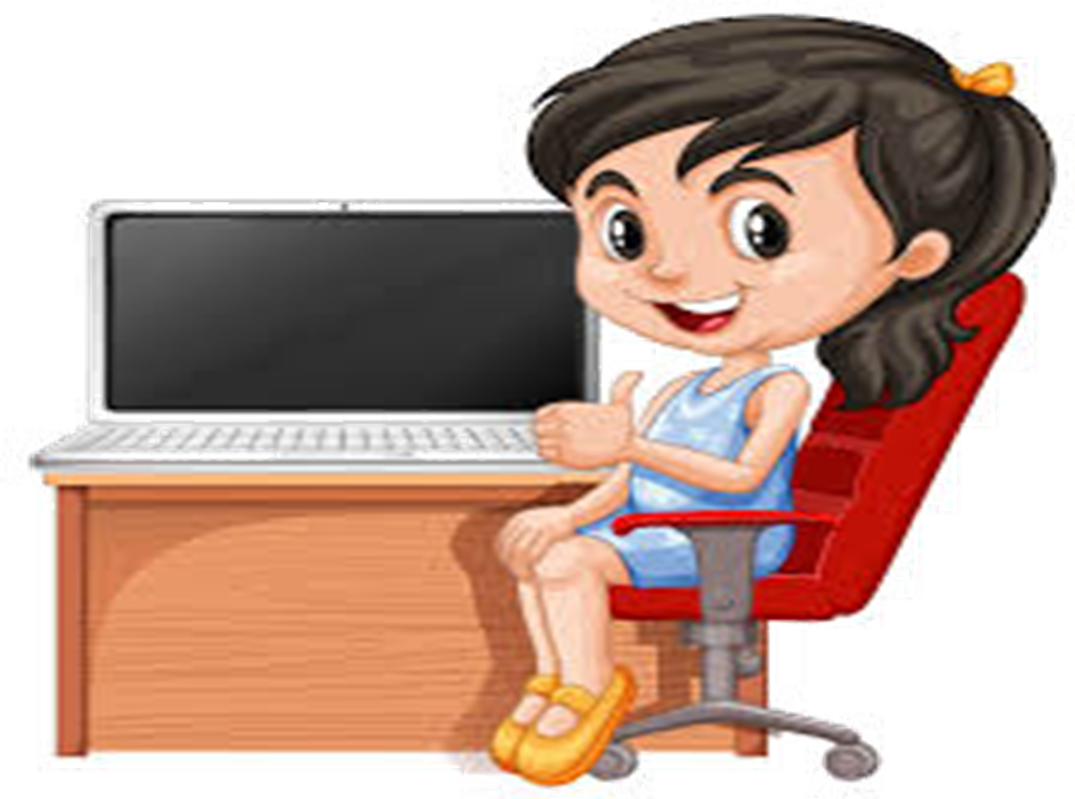 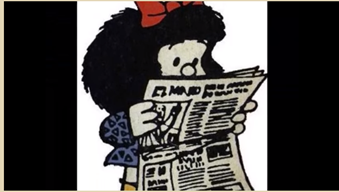 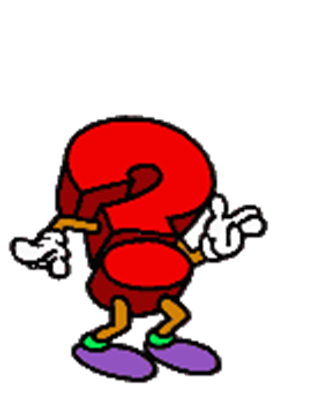 InicioActivación Conocimientos Previos
Puedes recordar lo visto en el video .
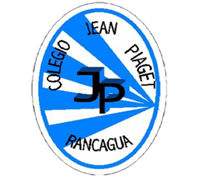 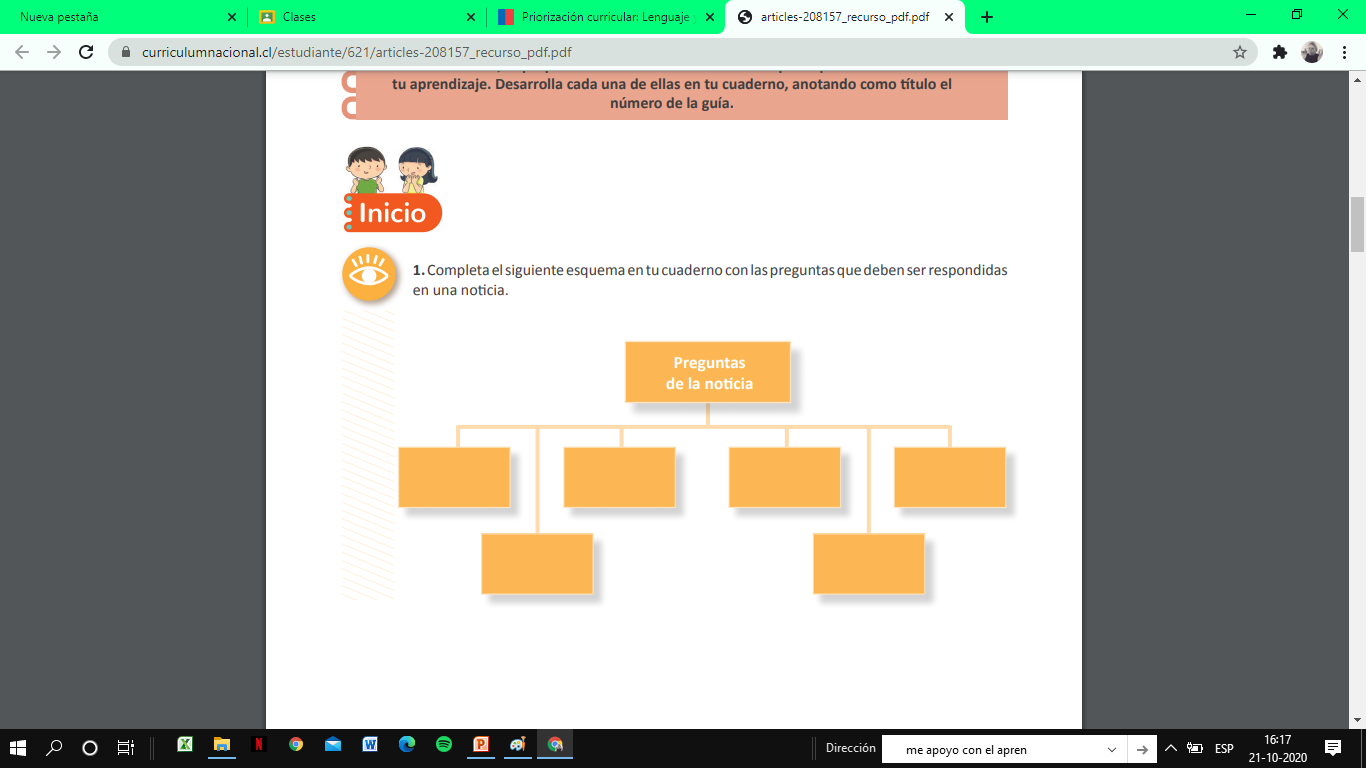 OBJETIVO DE LA CLASE

En esta clase aprenderás a transmitir ideas con claridad al finalizar la producción de una noticia, siguiendo los pasos de redactar, revisar y editar, de acuerdo a un propósito y una estructura determinada.
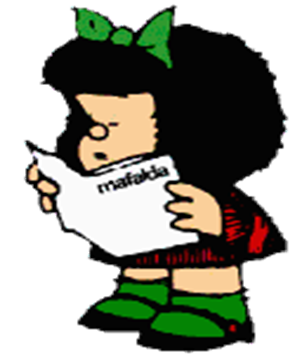 PROFUNDICEMOS NUESTROS CONOCIMIENTOS
ESTA VEZ TE INVITO A ESCRIBIR TU NOTICIA   
PUDES AYUDARTE CON EL SIGUIENTE FORMATO.
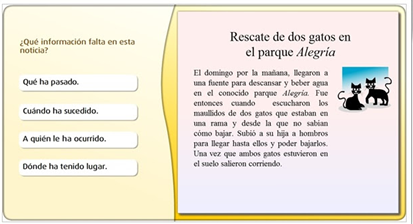 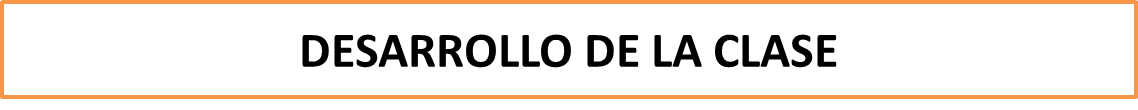 Lee y resuelve en tu cuaderno, cada una de las siguientes actividades
1. Revisa tu texto borrador usando la pauta que está en el punto 4 de la página 124 de tu libro de Lenguaje. Si tu texto cumple con las condiciones pones un , o una si no lo hace.
Recuerda también considerar la revisión de uso de mayúsculas en nombres propios de personas y lugares y al comenzar después de un punto
4 Relee tu noticia y y revísala con la siguiente pauta. Marca           : 
       
            El titular anuncia el hecho principal de la noticia.

           Se entiende claramente cuál es el hecho noticioso.
  
           Se identifica quién interviene, y cuándo y dónde sucedió el hecho.

           Se explica brevemente cómo y por qué sucedió.
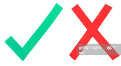 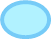 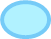 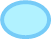 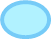 DESARROLLO DE LA CLASE
.
Lee y resuelve en tu cuaderno, cada una de las siguientes actividades.
2. Corrige aquellos aspectos que tu texto requiere. Sigue el modelo de corrección del
punto 5 de la página 124 de tu libro de Lenguaje. En él encontrarás un ejemplo de cómo realizar mejoras a tu borrador
3. Reescribe el texto final en una hoja de block.
Escribe el titular con letra de mayor tamaño, como las noticias de los diarios. Sigue la siguiente silueta:
4. Puedes incorporar un dibujo o una fotografía del suceso que estás informando en tu noticia. Las imágenes sirven para complementar la información que entrega el texto, por lo que debes procurar que sea clara y representativa del hecho.
¡Publica tu noticia!
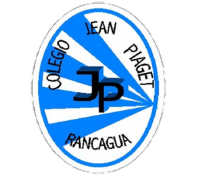 TICKET DE SALIDA
Lenguaje y Comunicación 
SEMANA 31
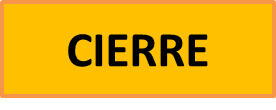 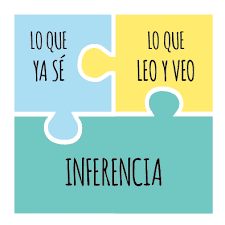 Nombre: _______________________________________
Evalúa tu Noticia
1.- ¿Crees que la noticia que publicaste tiene desarrollada de manera clara el suceso que quisiste desarrollar? Argumenta tu respuesta
____________________________________________________________________________________________________________________________________________________________________________________________________________
RECUERDA QUE EL TICKET LO DESARROLLAMOS EN CLASE
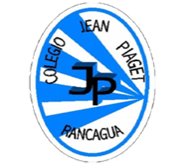 PLANIFICACIÓN  CLASES VIRTUALESSEMANA N° 31CLASE N°24 año AFECHA :29  de Octubre del  2020.
Colegio Jean Piaget
Mi escuela, un lugar para aprender y crecer en un ambiente saludable
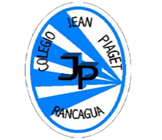 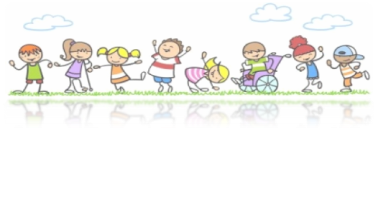 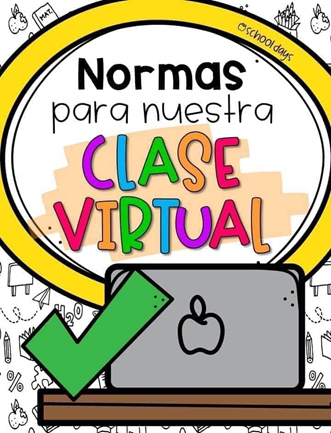 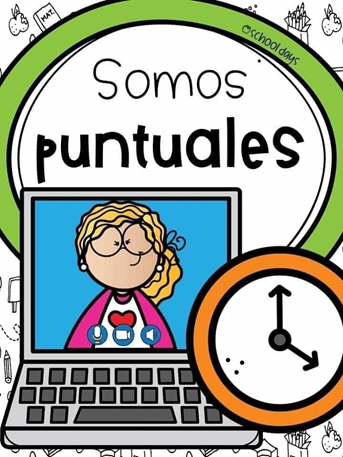 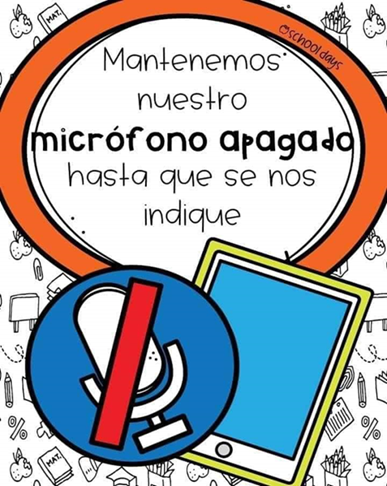 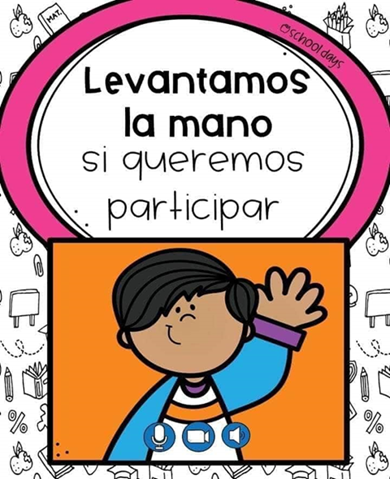 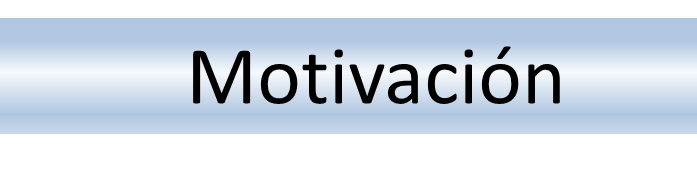 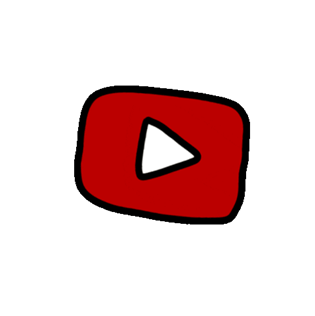 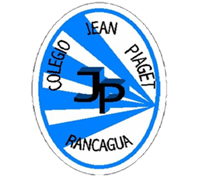 https://www.muyinteresante.es/naturaleza/video/records-curiosos-del-mundo-animal
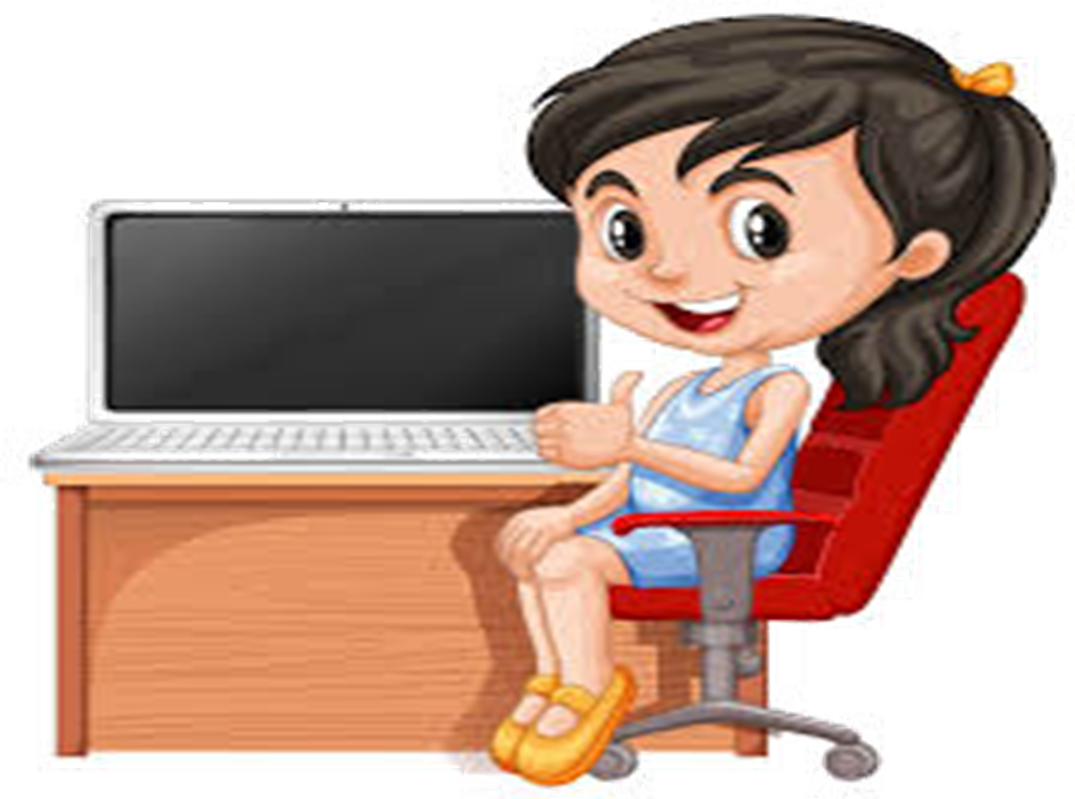 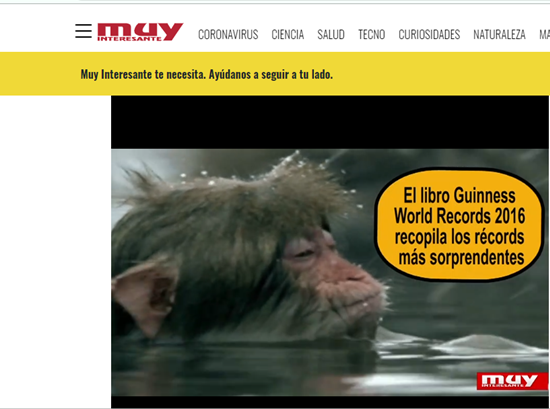 InicioActivación Conocimientos Previos
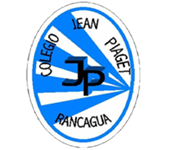 ¿Qué noticias del último tiempo recuerdas?, ¿por qué?
________________________________________________________________________________________________________________________
 
¿Es un hecho positivo o negativo?, ¿por qué?
________________________________________________________________________________________________________________________

Imagina un hecho positivo que te gustaría que ocurriera en la actualidad y escribe el titular.
________________________________________________________________________________________________________________________
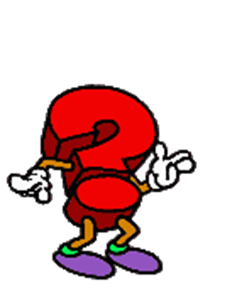 Profundicemos nuestros conocimientos
LA NOTICIA.
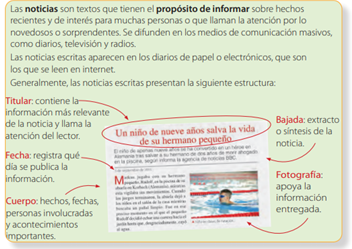 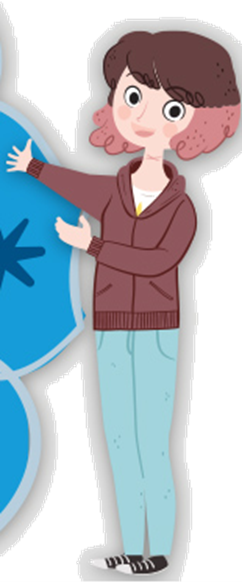 OBJETIVO DE LA CLASE

En esta clase aprenderás a comprender una noticia oral, para obtener información y desarrollar tu curiosidad por temas de actualidad.
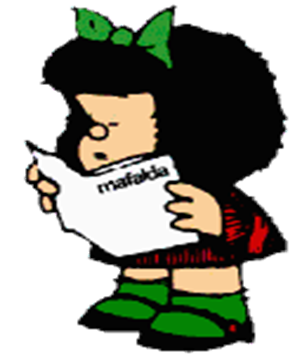 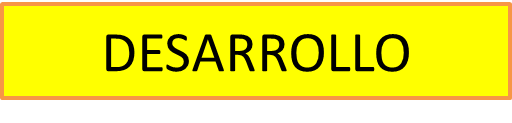 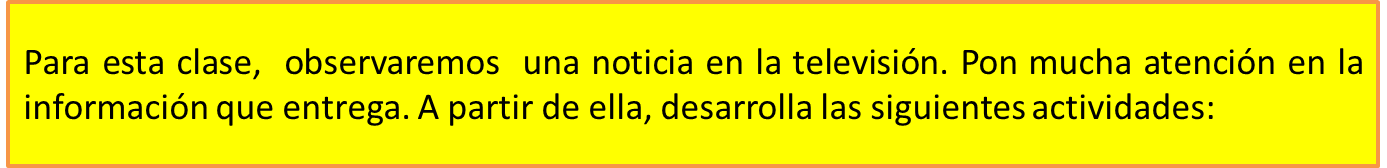 VAMOS A VER UN NOTICIERO MUY ESPECIAL
https://www.youtube.com/watch?v=1bL27JkCG9E (7MINUTOS)
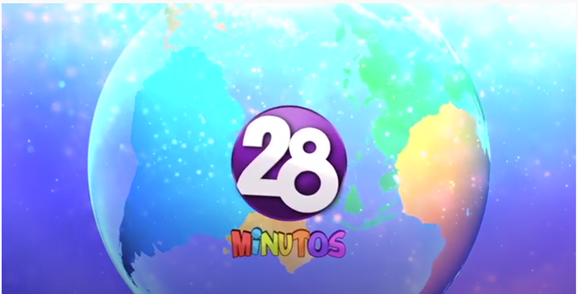 ACTIVIDAD
Actividad: Lee y resuelve en tu cuaderno, cada una de las siguientes actividades
1. ¿Sabías algo de este tema? Si es así, señala qué información manejabas desde antes
de ver la noticia.
2. Comenta  sobre la noticia que viste .
¿Qué aspectos de la información les llama la atención? Expliquen por qué
______________________________________________________________________________________________________________________________________.
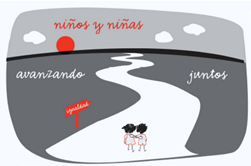 SIGAMOS AVANZANDO…. TU ERES CAPAZ DE MUCHO MÁS
3. Dibuja en tu cuaderno el hecho más importante de la noticia que vimos.
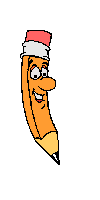 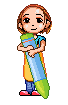 3. Completa el siguiente cuadro con la información esencial de la noticia que más te gusto de la que vimos en el noticiero.
NotN
NOTICIA SELECCIONADA: __________________________
4. ¿Con qué propósito crees que se emitió esta noticia?
Evaluación de la clase
Relee el texto central de la clase y responde las preguntas anotando las alternativas correctas
1.- ¿Qué tipos de sucesos da a conocer toda noticia?
A) Actuales.
B) Antiguos.
C) Impopulares.
D) Poco interesantes
2.- NO encontraremos noticias publicadas en:
A) radio.
B) enciclopedias.
C) internet.
D) televisión.
3.- ¿Cuál es el propósito de la noticia?
A) Enseñar.
B) Informar.
C) Entretener.
D) Dar instrucciones
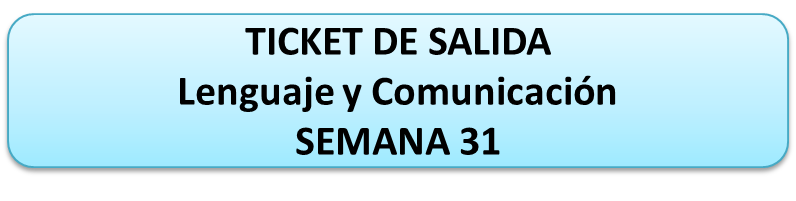 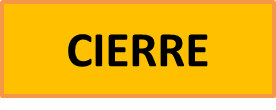 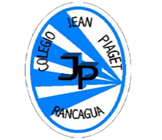 1.-¿ QUÉ  NOTICIA  DEL NOTICIERO ESCUCHADO TE LLAMARON LA ATENCIÓN? 
FUNDAMENTA TU RESPUESTAS.
Recuerda responder con respuesta completa, y cuida tu ortografía.
______________________________________________________________________________________________________________________________________________________________________________________________________________________________________________________________________________________________________________________________________________________________
2.- Según tu opinión ¿crees importante escuchar o leer noticias?¿ para qué nos sirven?
RECUERDA QUE EL TICKET LO HACEMOS EN CLASE.